Szymon Lechowicz Klasa IIa
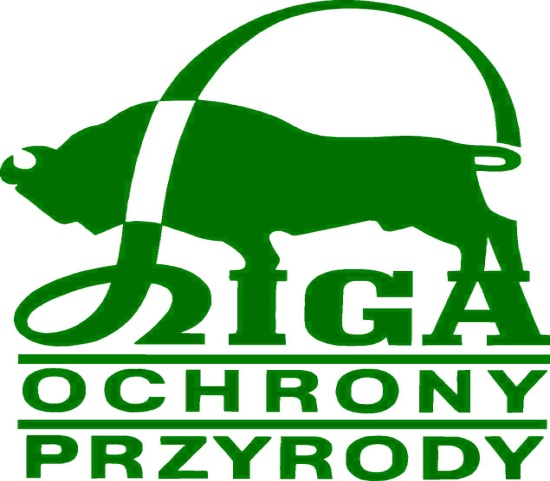 ,,Ochrona Przyrody W Polsce’’
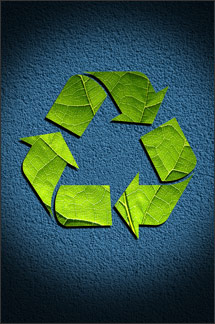 Ochrona Środowiska W Polsce
Def. Ochrony Przyrody
Cele Ochrony Przyrody
Formy Ochrony Przyrody
Park Narodowy
Rezerwat Przyrody
Pomnik Przyrody
Park Karjobrazowy
Def. Ochrony Przyrody
Celem ochrony przyrody w Polsce jest zachowanie różnorodności biologicznej, zachowanie dziedzictwa geologicznego, zapewnienie ciągłości istnienia gatunków i stabilności ekosystemów, kształtowanie właściwych postaw człowieka wobec przyrody, a także przywracanie do stanu właściwego zasobów i składników przyrody. Ustawa o ochronie przyrody z 16 października 1991 roku cele ochrony przyrody definiuje jako zachowanie, właściwe wykorzystanie oraz odnawianie zasobów i składników przyrody, w szczególności dziko występujących roślin i zwierząt oraz kompleksów przyrodniczych i ekosystemów. Do najważniejszych powodów, dla których stosuje się ochronę przyrody, należą:
natury estetycznej (rekreacyjne) – aby podziwiać i móc odpocząć, 
gospodarcze – aby pozyskiwać surowce i rozwijać gospodarkę, 
przyrodniczo-naukowe – aby badać gatunki dla młodszych pokoleń; aby tworzyć leki, 
społeczne – aby odpoczywać, 
historyczno-naukowe – dla pokoleń
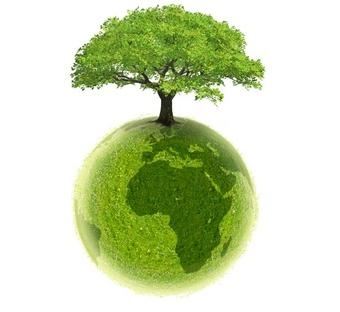 Ochrona przyrody w Polsce w XX wieku
W Polsce działania mające na celu ochronę przyrody mają długą, bo wywodzącą się ze średniowiecza tradycję. Jednak przemyślane i planowe działania oparte na naukowych podstawach podjęto na szerszą skalę dopiero w 2. połowie XX wieku. Po zakończeniu I wojny światowej, w 1919 roku została powołana Państwowa Tymczasowa Komisja Ochrony Przyrody przy Ministerstwie Wyznań Religijnych i Oświecenia Publicznego. Organ ten, w 1925 roku został przekształcony w Państwową Radę Ochrony Przyrody.
Na stanowisko przedstawiciela ministra Wyznań Religijnych i Oświecenia Publicznego ds. ochrony przyrody został wybrany profesor Władysław Szafer.
W 1928 roku powstała, z inicjatywy Państwowej Rady Ochrony Przyrody – Liga Ochrony Przyrody. 10 marca 1934 roku, Sejm RP uchwalił ustawę o ochronie przyrody. Była to na ówczesne czasy ustawa nowoczesna i wykraczająca w przyszłość. W 1949 roku została zastąpiona nową ustawą, która z kolei obowiązywała do czasu uchwalenia kolejnej z dnia 16 października 1991. Obecnie obowiązującą podstawą prawną ochrony przyrody w Polsce jest Ustawa o ochronie przyrody z dnia 16 kwietnia 2004 roku (Dz.U. nr 92, poz. 880) . Ochronę przyrody w imieniu Ministra Środowiska nadzoruje jeden z wiceministrów pełniący funkcję Głównego Konserwatora Przyrody, zaś w województwach – Wojewódzcy Konserwatorzy Przyrody.
Po zakończeniu I wojny światowej w Polsce było 39 rezerwatów przyrody (1469 ha powierzchni). W wyniku działań Państwowej Rady Ochrony Przyrody, a także przyrodników w całym kraju doprowadzono do 1939 roku do utworzenia 211 rezerwatów (43 512 ha powierzchni).W okresie międzywojennym utworzono Park Narodowy w Białowieży, a także chronione tereny przyrodnicze w Ludwikowie pod Poznaniem, na Babiej Górze, w Pieninach, w Górach Świętokrzyskich, w Tatrach oraz w Czarnohorze. Chroniono liczne gatunki roślin, zwierząt, a także obejmowano ochroną liczne pomniki przyrody.
W okresie PRLu problemy ochrony przyrody wyszły poza gabinety specjalistów i dotarły do wszystkich obywateli. Wielki w tym udział miała Liga Ochrony Przyrody wraz ze swym miesięcznikiem Przyroda Polski. Wielkim sprzymierzeńcem stały się Lasy Państwowe. Powołano łącznie 23 parki narodowe, ponad 100 parków krajobrazowych oraz znacznie zwiększono liczbę rezerwatów i pomników przyrody.
Cele Ochrony Przyrody
utrzymanie procesów ekologicznych i stabilności ekosystemów; 
zachowanie różnorodności gatunkowej organizmów; 
zachowanie dziedzictwa geologicznego; 
zapewnienie ciągłości istnienia gatunków i ekosystemów, w szczególności zagrożonych; 
kształtowanie proekologicznych postaw człowieka wobec przyrody; 
przywracanie do stanu właściwego zasobów i składników przyrody.
Pierwszą ideą świadomej ochrony przyrody jest konserwatorska ochrona przyrody, która obejmuje ochronę indywidualną, gatunkową oraz rezerwatową (obszarową).W Polsce istnieją następujące formy indywidualnej ochrony przyrody: pomnik przyrody; 
stanowisko dokumentacyjne przyrody nieożywionej; 
zespół przyrodniczo-krajobrazowy; 
użytek ekologiczny
Ochroną gatunkową obejmuje się najczęściej endemity (występujące wyłącznie na stosunkowo niewielkim obszarze lub na jednym stanowisku) oraz relikty, czyli przeżytki (wskazują tendencję do wymierania). Wśród reliktów wyróżnia się: relikty systematyczne - gatunek jest jednym z niewielu lub jedynym przetrwałym spośród dawnej licznej grupy systematycznej 
relikty geograficzne - pozostałość niegdyś większego zasięgu geograficznego. Ochroną gatunkową obejmuje się też gatunki osiągające w danym regionie granice zasięgu lub znajdujące się na stanowiskach wyspowych.
W ochronie gatunkowej roślin istnieją dwie formy: całkowita - nie wolno ich pozyskiwać (zrywać, ścinać, usuwać z naturalnych stanowisk, zbywać, nabywać i wywozić za granicę); 
częściowa - dotyczy roślin leczniczych i przemysłowych; ich zbiór jest dozwolony tylko na potrzeby odpowiednich zakładów pracy, a obszar eksploatacji i dopuszczalna wielkość zbiorów są ściśle określone.
Ochrania się także strukturę gatunkową flory i fauny poprzez zakaz umieszczania gatunków obcych florze i faunie krajowej. Gatunek obcy w środowisku przyrodniczym najczęściej powoduje zachwianie równowagi danego ekosystemu lub wymarcie rodzimych gatunków flory i fauny.Ochrona rezerwatowa ma na celu zachowanie określonych warunków niezbędnych dla właściwych gatunków, dla specyficznych niszy. Jej formami są: rezerwat przyrody; 
park narodowy; 
park krajobrazowy; 
obszar chronionego krajobrazu.
Obowiązująca w Polsce ustawa przewiduje następujące formy prawne ochrony przyrody: utworzenie parku narodowego, uznanie obszaru za rezerwat przyrody, utworzenie parku krajobrazowego, wyznaczenie obszarów chronionego krajobrazu w planach zagospodarowania przestrzennego, wprowadzenie ochrony w drodze uznania za: pomnik przyrody, stanowisko dokumentacyjne, użytek ekologiczny lub zespół przyrodniczo-krajobrazowy oraz wprowadzenie ochrony gatunkowej roślin i zwierząt
Formy Ochrony Przyrody
Ustawa o ochronie przyrody z dnia 16 kwietnia 2004 roku  ustanowiła następujące formy ochrony przyrody:
parki narodowe (parki narodowe w Polsce), 
rezerwaty przyrody, 
parki krajobrazowe, 
obszary chronionego krajobrazu, 
obszary Natura 2000, 
pomniki przyrody, 
stanowiska dokumentacyjne przyrody nieożywionej, 
użytki ekologiczne, 
zespoły przyrodniczo-krajobrazowe, 
ochrona gatunkowa roślin, zwierząt i grzybów. 
Najważniejszym składnikiem systemu ochrony są 23 polskie parki narodowe. W obrębie parków, których łączna powierzchnia zajmuje ponad 3000 km², wydzielono na obszarze 683 km² strefy ochrony ścisłej, gdzie nie dochodzi do ingerencji człowieka w ekosystemy. Na pozostałych terenach pracownicy parków i naukowcy wspierają odradzanie się naturalnej przyrody.
Mniejszymi, chociaż równie cennymi obiektami przyrodniczymi są rezerwaty przyrody. Jest ich w Polsce ponad 1300.
Innym ważnym składnikiem jest 120 parków krajobrazowych o łącznej powierzchni 24 500 km², a zasadniczą różnicą jest to, że można w nich prowadzić działalność gospodarczą i rolniczą. Z kolei obszary chronionego krajobrazu o łącznej powierzchni 71 400 km² są łącznikiem w systemie ochrony tak, że stanowi on ciągłość. Chroni się także niewielkie odizolowane obszary (tzw. użytki ekologiczne), mniejsze fragmenty pięknych krajobrazów zespoły przyrodniczo-krajobrazowe, a także pojedyncze obiekty – pomniki przyrody i stanowiska dokumentacyjne przyrody nieożywionej.
W 2004 r. rozpoczęto też wprowadzanie w Polsce europejskiej formy ochrony przyrody – obszarów Natura 2000, na których chroni się te elementy przyrody, które są zagrożone w skali Europy. Docelowo takie obszary obejmą prawdopodobnie ok. 15-20% powierzchni kraju.
Niezmiernie ważnym dopełnieniem w systemie ochrony przyrody jest gatunkowa ochrona zwierząt, grzybów i roślin.
Ważnymi osiągnięciami polskiego systemu ochrony przyrody są ochrona bobra, łabędzia, żubra, sokoła wędrownego, czy też łosia